CC3D Workshop 4.1: Delta-Notch Models
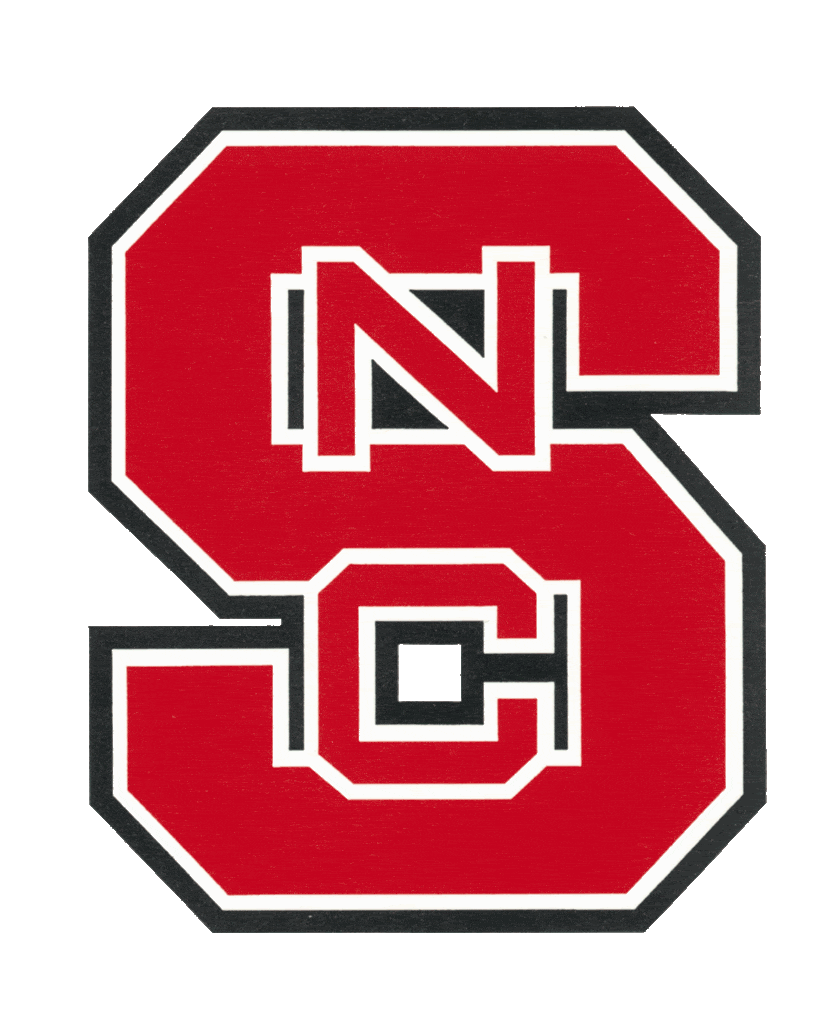 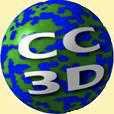 Julio M. Belmonte
NC State University  
Raleigh, NC
Screensharing and microphones have been disabled for participants in the main session—they are available in breakout rooms
Please submit questions/concerns/suggestions via zoom chat
User support will be available in zoom breakout rooms
Workshop will be live-streamed, recorded and distributed
Make sure you save the zoom link after registering so you do not have to re-register
Please take the time now to be sure you have a working nanoHUB account and to download and install CompuCell3D to your desktop if you are planning to run it locally
Please also join the workshop slack channel at  https://join.slack.com/t/multiscalemod-ags3330/shared_invite/zt-g0up1lz7-z5XGFC73UZk1j3BPeW7RVA

Funding Sources: NIH U24 EB028887, NIH R01 GM122424, NIH R01 GM123032, NIH P41 GM109824, NSF 1720625 and nanoHUB
Topics
Multiscale modelling in CC3D
Intercell contact signaling (Delta-Notch)
Building a Delta-Notch model in CC3D
SBML Models
Exercises
Building a simple Colonic Crypt model in CC3D
CPM modeling Scope
Cellular behaviors:
Location
Volume
Shape
Movement
Adhesion
Differentiation
Polarization
Mitosis
Death
Etc…
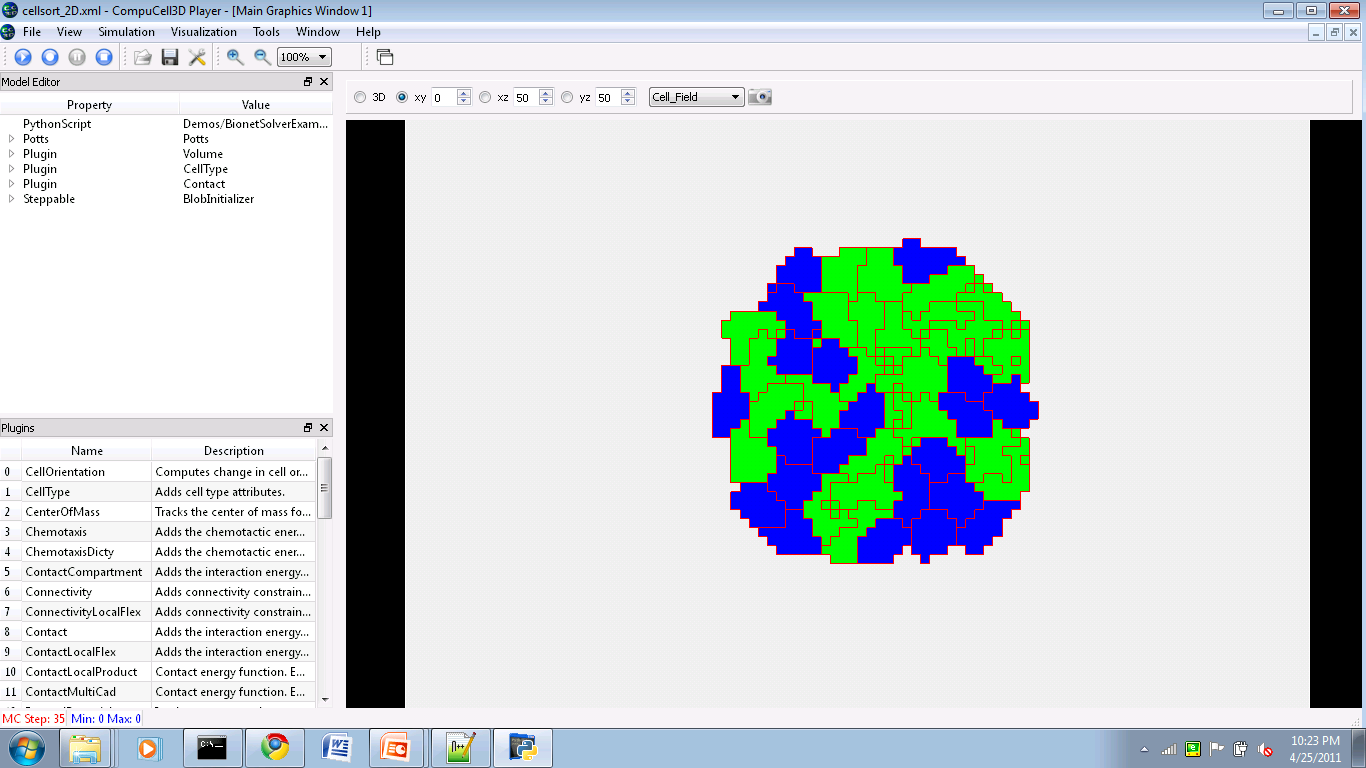 Subcellular modelling
Biochemical Kinetics:
Cell-Cycle
Circadian rhythms
Cardiac rhythms
cAMP oscillations
Delta-Notch patterning
WNT pathway
FGF pathway
Etc…
Subcellular modelling
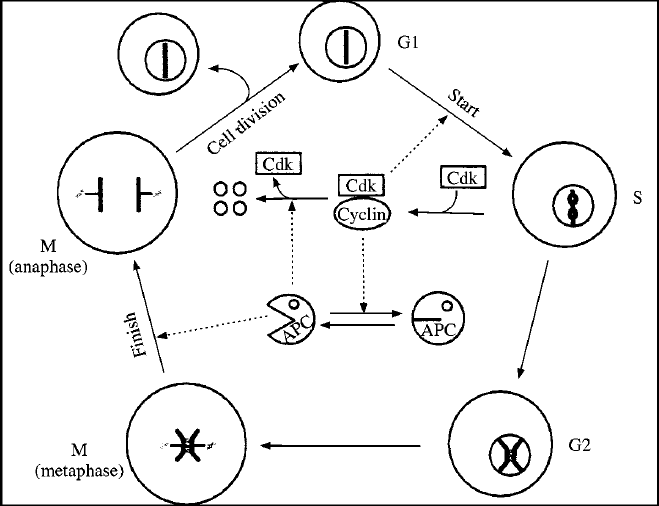 Biochemical Kinetics:
Cell-Cycle
Circadian rhythms
Cardiac rhythms
cAMP oscillations
Delta-Notch patterning
WNT pathway
FGF pathway
Etc…
Subcellular modelling
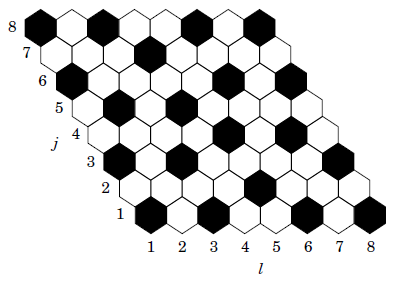 Biochemical Kinetics:
Cell-Cycle
Circadian rhythms
Cardiac rhythms
cAMP oscillations
Delta-Notch patterning
WNT pathway
FGF pathway
Etc…
Multiscale model Somitogenesis
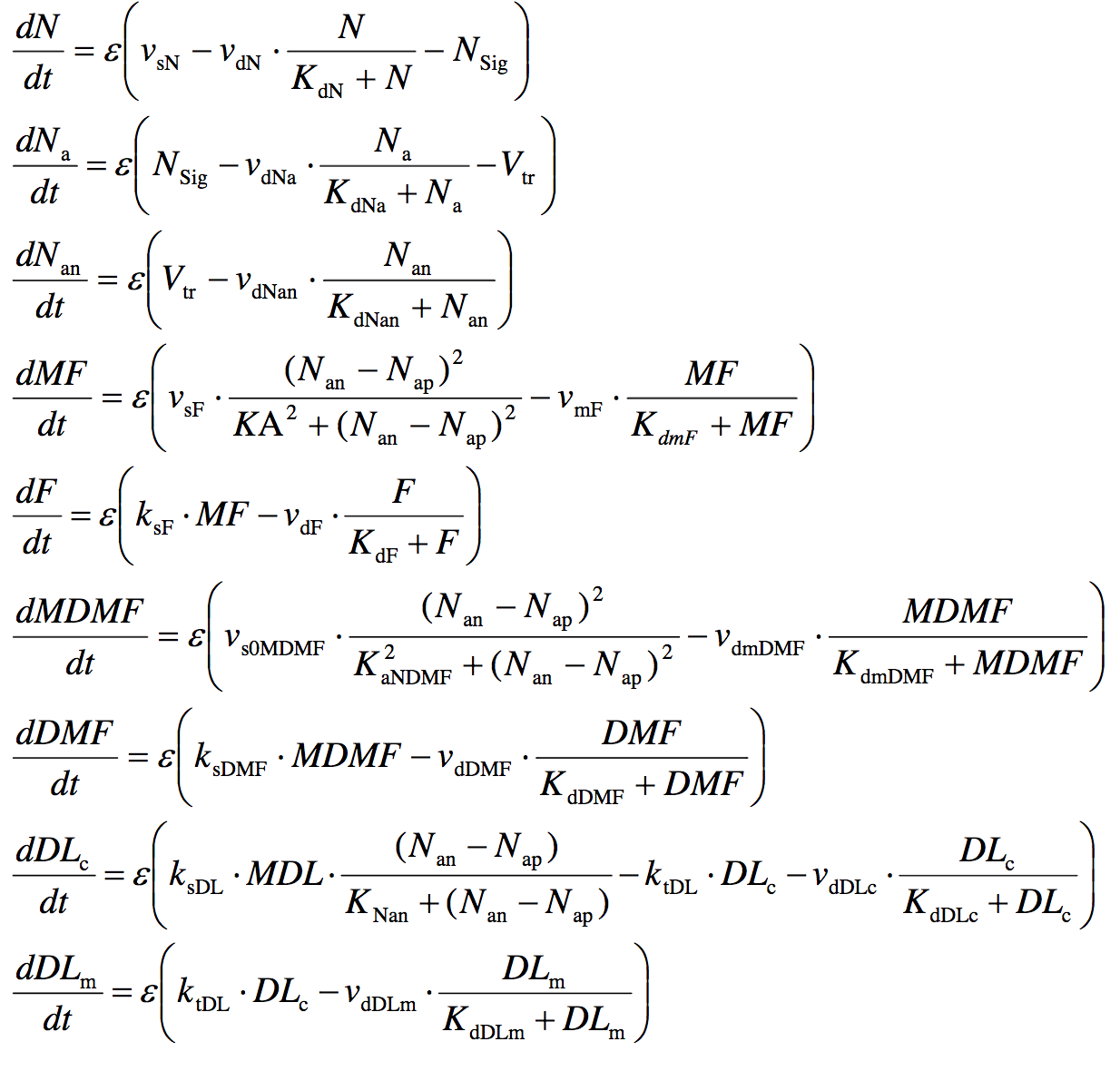 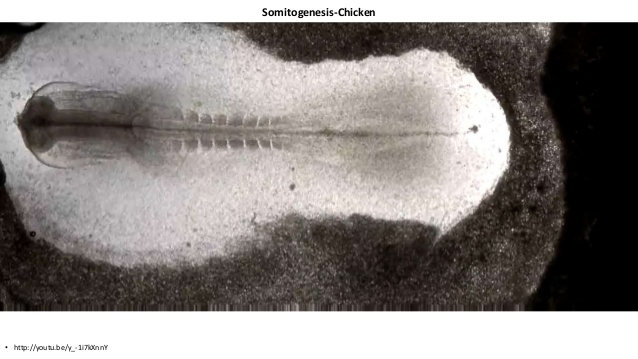 Hester, Belmonte et al. PLoS Comput Biol 2012
How to add RK models to CC3D
Developer software 
(Tellurium, Copasi, etc)


SBML file 
(Systems Biology Markup Language)


Simulation software 
(CompuCell3D)
How to add RK models to CC3D
Developer software 
(Tellurium, Copasi, etc)


SBML file 
(Systems Biology Markup Language)


Simulation software 
(CompuCell3D)
Antimony specification
(Twedit++)


Simulation software 
(CompuCell3D)
How to add RK models to CC3D
Developer software 
(Tellurium, Copasi, etc)


SBML file 
(Systems Biology Markup Language)


Simulation software 
(CompuCell3D)
Antimony specification
(Twedit++)


Simulation software 
(CompuCell3D)
CC3D+RK
Degradation
CC3D:
E2
RK
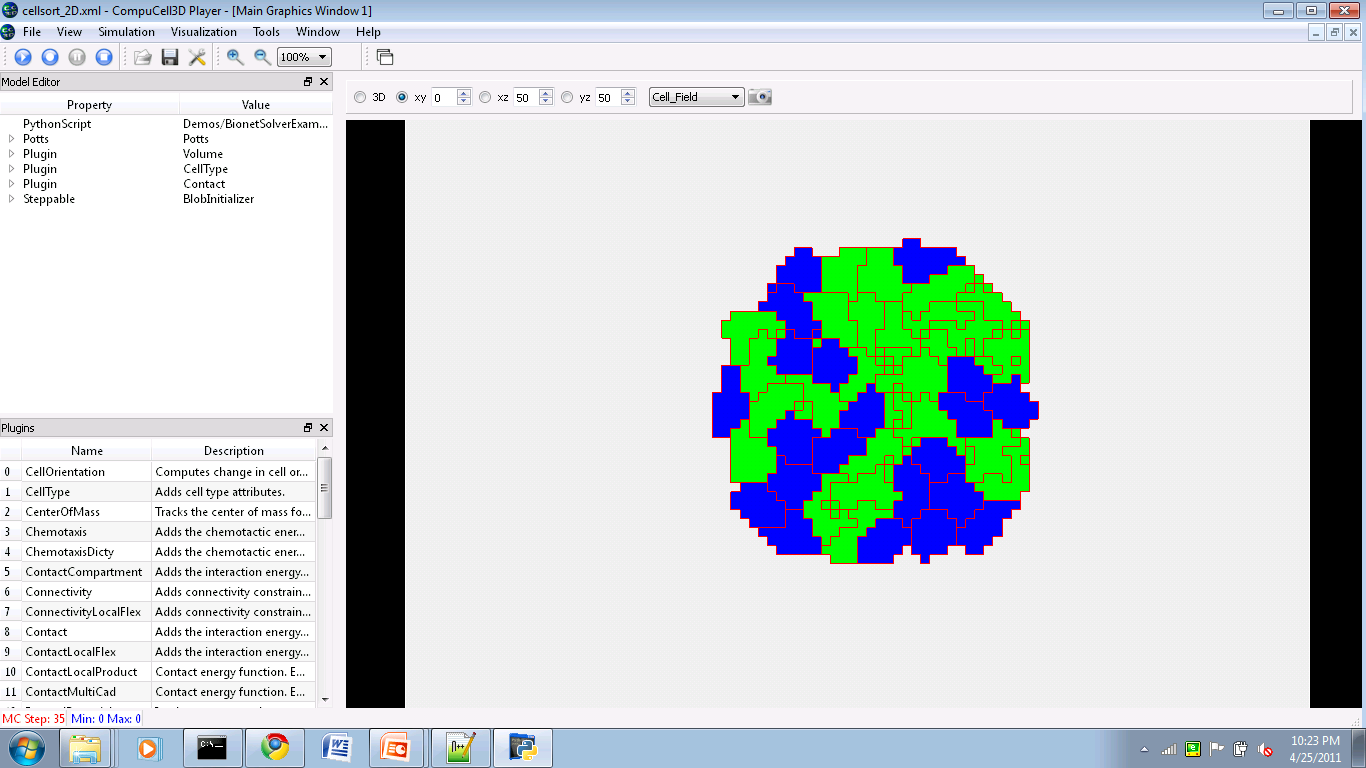 Activator
E1
S
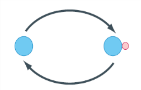 E3
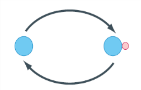 Metabolism
Gene Regulation
Protein Regulation
CC3D+RK
Degradation
CC3D cells:
E2
RK
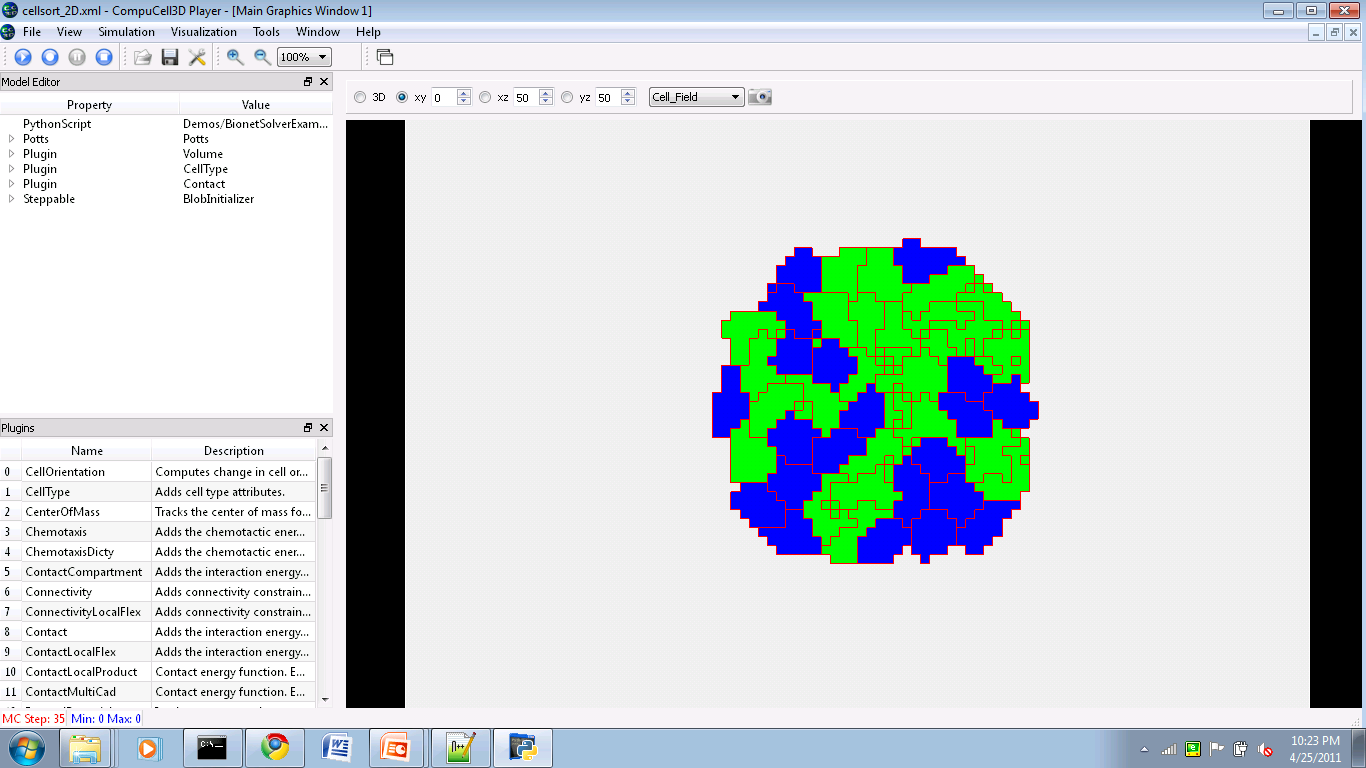 Activator
E1
S
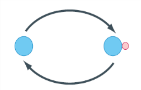 E3
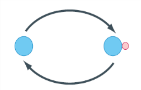 Metabolism
Gene Regulation
Protein Regulation
Integration with CC3D – 1 cell
Degradation
CC3D:
E2
RK
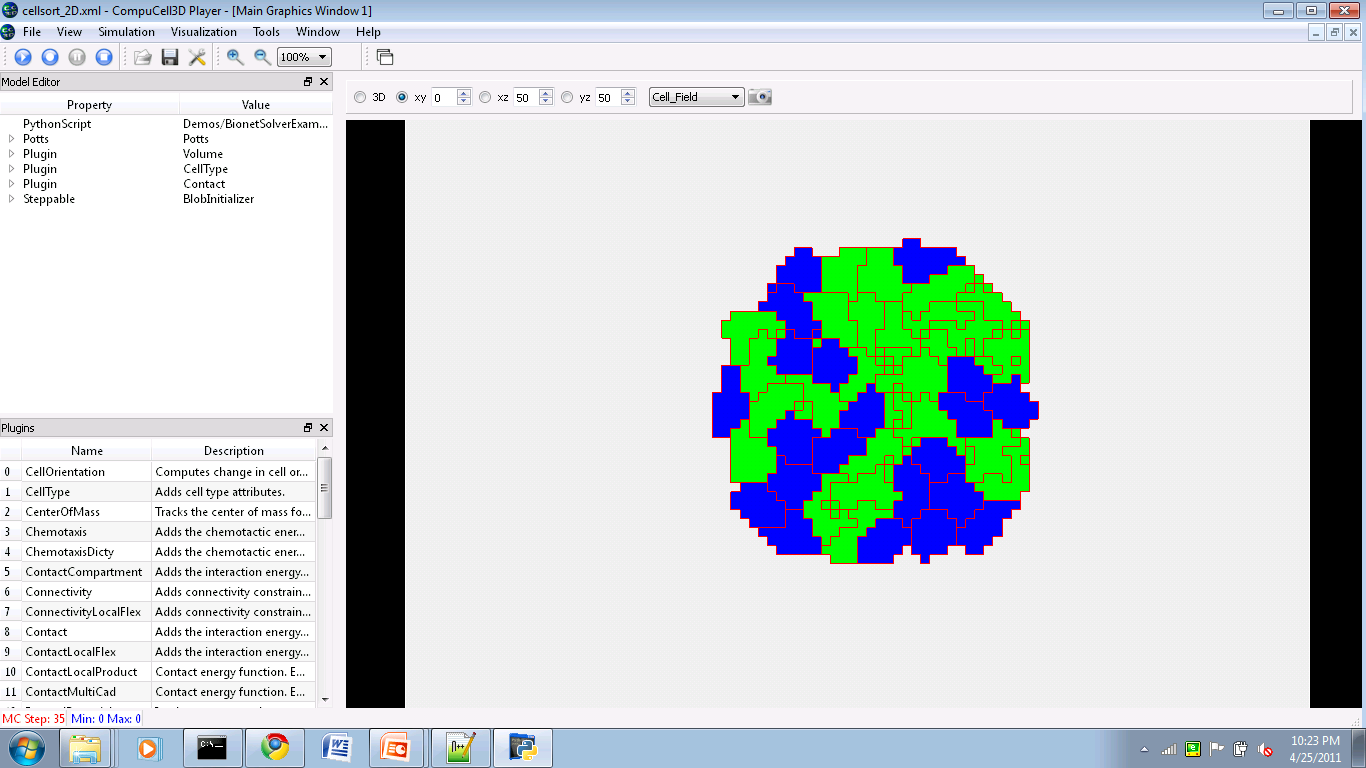 Activator
E1
S
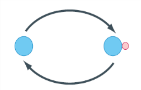 E3
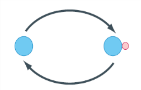 Metabolism
Gene Regulation
Protein Regulation
Integration with CC3D – cell type
Degradation
CC3D:
E2
RK
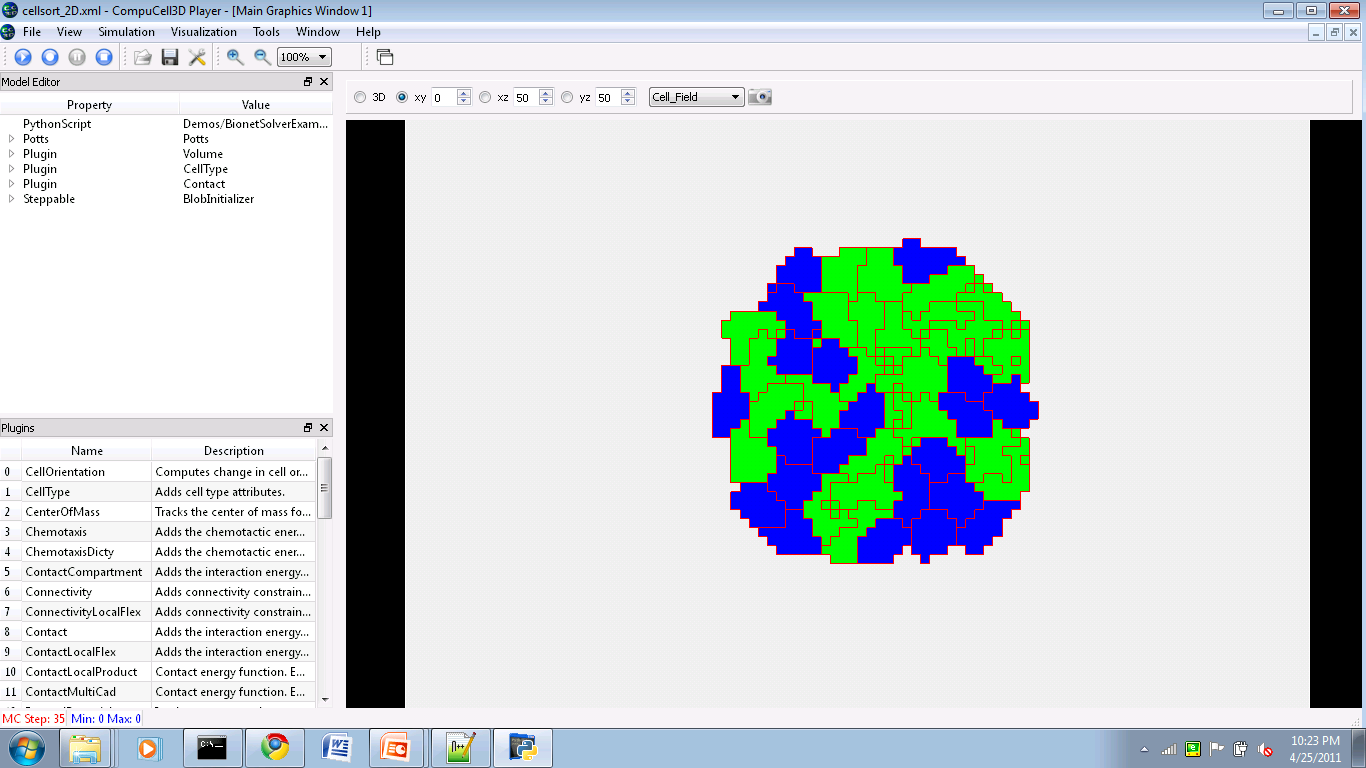 Activator
E1
S
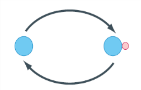 E3
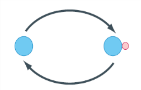 Metabolism
Gene Regulation
Protein Regulation
Integration with CC3D – External (PBPK)
Degradation
CC3D:
E2
RK
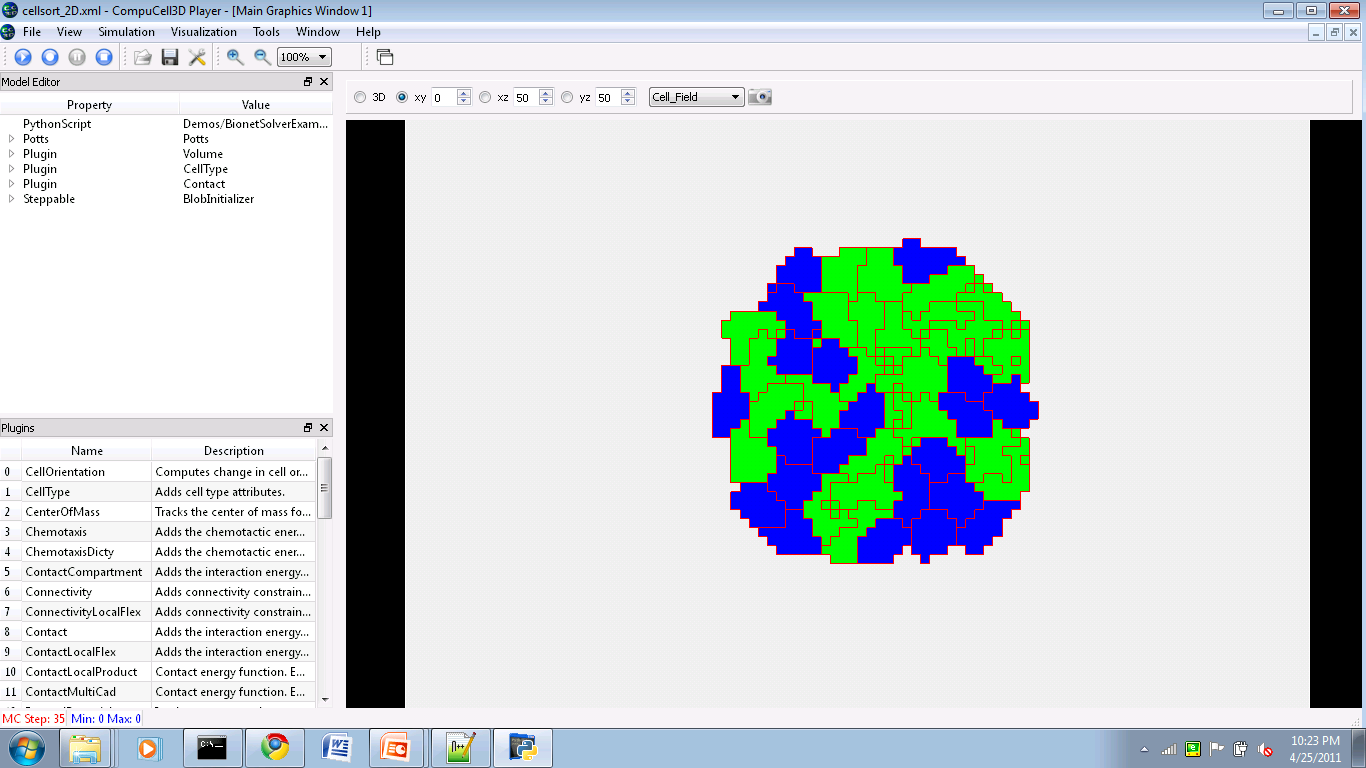 Activator
E1
S
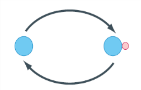 E3
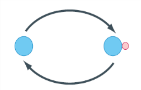 Metabolism
Gene Regulation
Protein Regulation
# Define a RK model
  String = ‘‘‘ J: A -> B; k*A*B;  ’’’ # Antimony model specification

  def start(self):
    # Other definitions
    Name = ‘MODEL_NAME’                 # Name of the model
    Step = <timeStep>                   # Time step of integration

    # Add RK model to one cell
    self.add_antimony_to_cell(model_string=String, model_name=Name, cell=cell, step_size=Step)
    # Add RK model to cell ids
    self.add_antimony_to_cell_ids(model_string=String, model_name=Name, ids=[…], step_size=Step)
    # Add RK model to cell types
    self. add_antimony_to_cell_types(model_string=String, model_name=Name, cell_types=[…], step_size=Step)
    # Add free floating SBML
    self.add_free_floating_antimony(model_string=String, model_name=Name, step_size=Step)


  def step(self,mcs):
    # Iterate the model (run it for the time step specified on the load command)
    self.timestep_sbml()
    
    # Get the parameter value or molecular concentration from a cell
    for cell in self.cell_list:
       variable = cell.sbml.MODEL_NAME['<molecule/parameter_name>']
       
       # Set a new parameter value or molecular concentration value for a cell
       cell.sbml.MODEL_NAME['<molecule/parameter_name>’] = NEW_VALUE
	    
    # Copy RK model from one cell to another
    self.copy_sbml_simulators(from_cell=cell1, to_cell=cell2) 
    self.copy_sbml_simulators(from_cell=cell1, to_cell=cell2), sbml_names=[…])
    
    # Delete a RK model from a cell
    self.delete_sbml_from_cell(model_name=‘MODEL_NAME’,_cell=cell)
Example – Delta-Notch Patterning
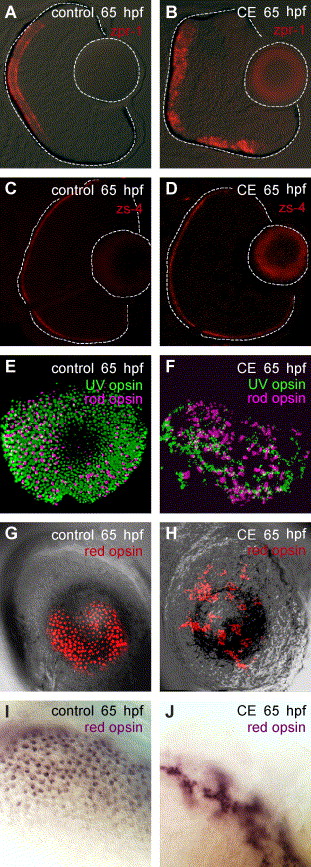 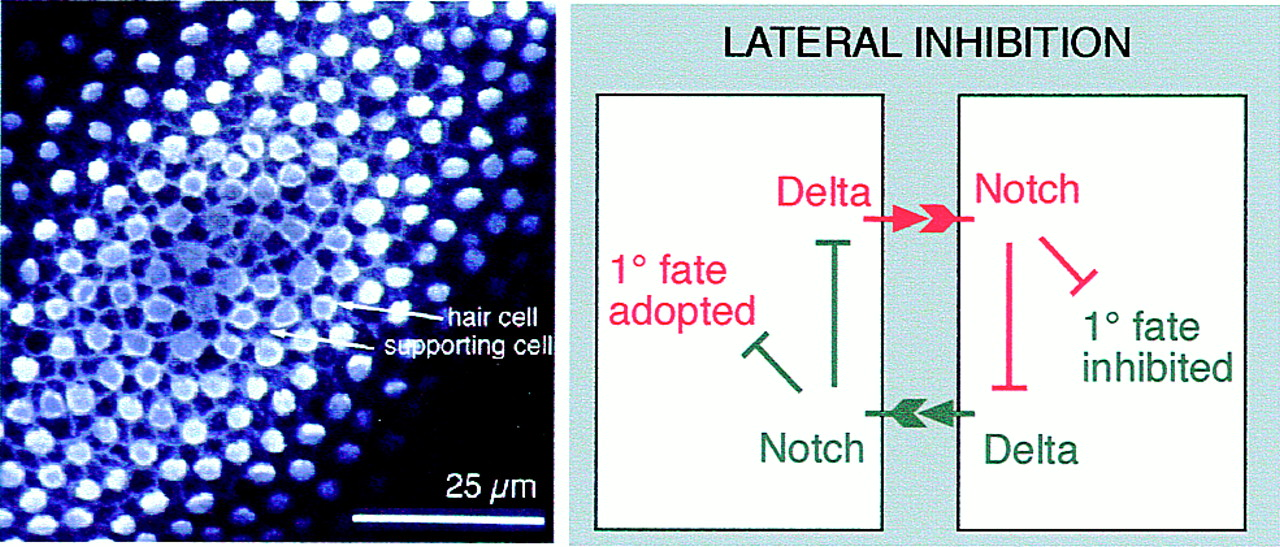 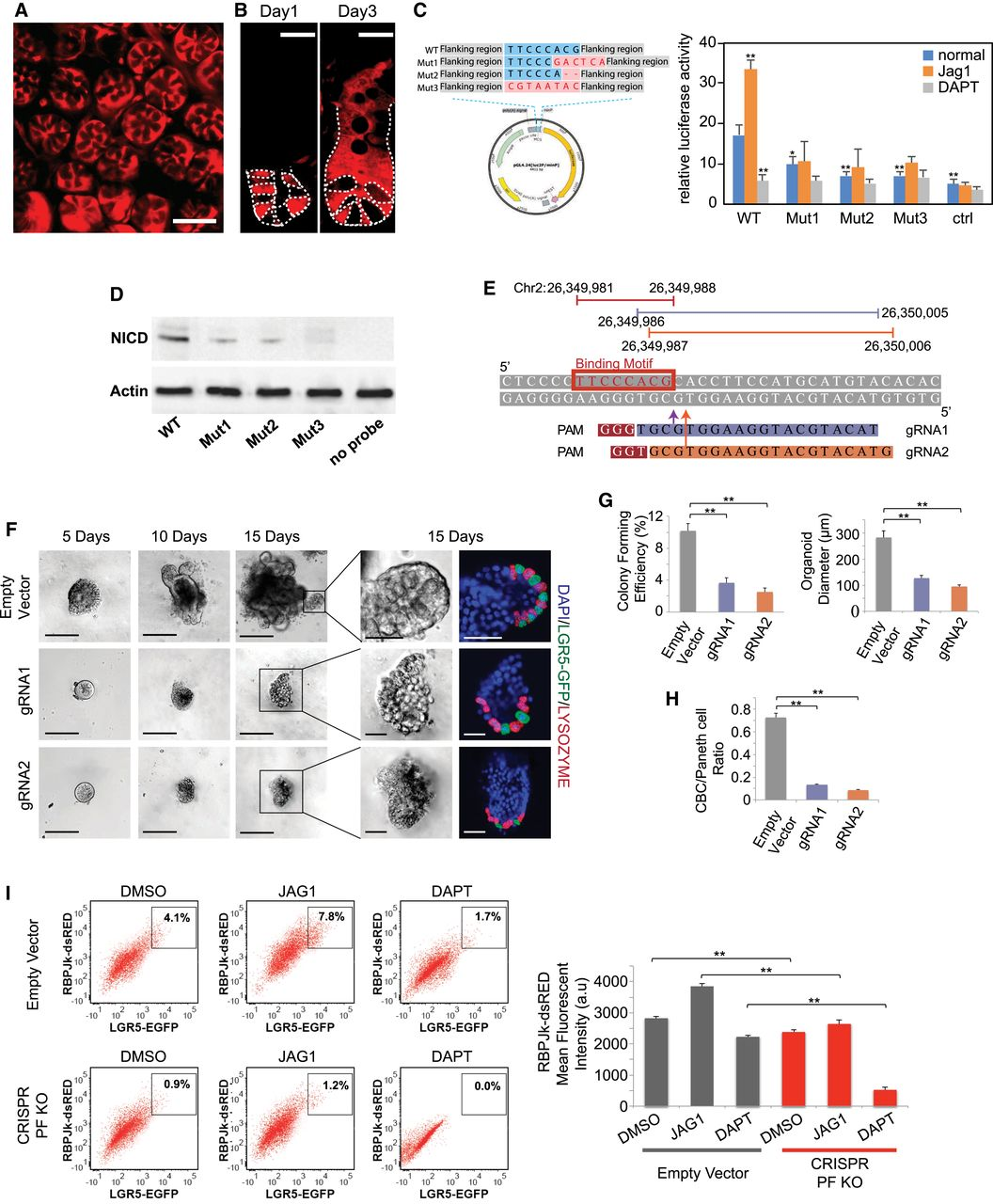 Human intestinal crypt cup
Chen et al. MSB (2017)
Zebrafish photoreceptors
 Bernardos et al. Dev Biol (2005)
Hair cells of Drosophila inner ear
Eddison et al. PNAS (2000)
Example – Delta-Notch Patterning
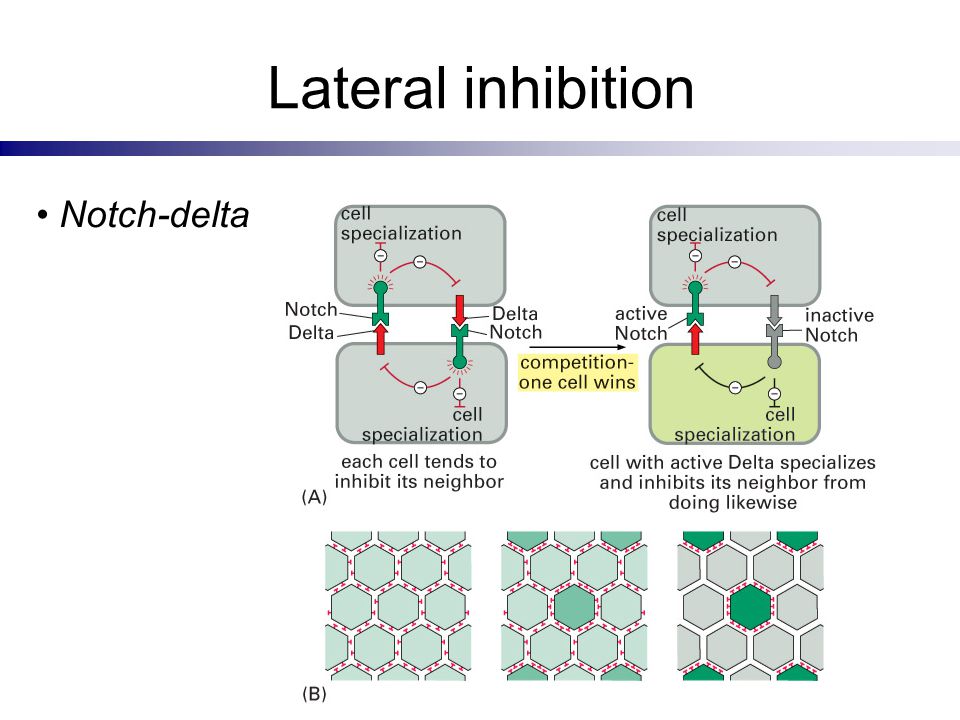 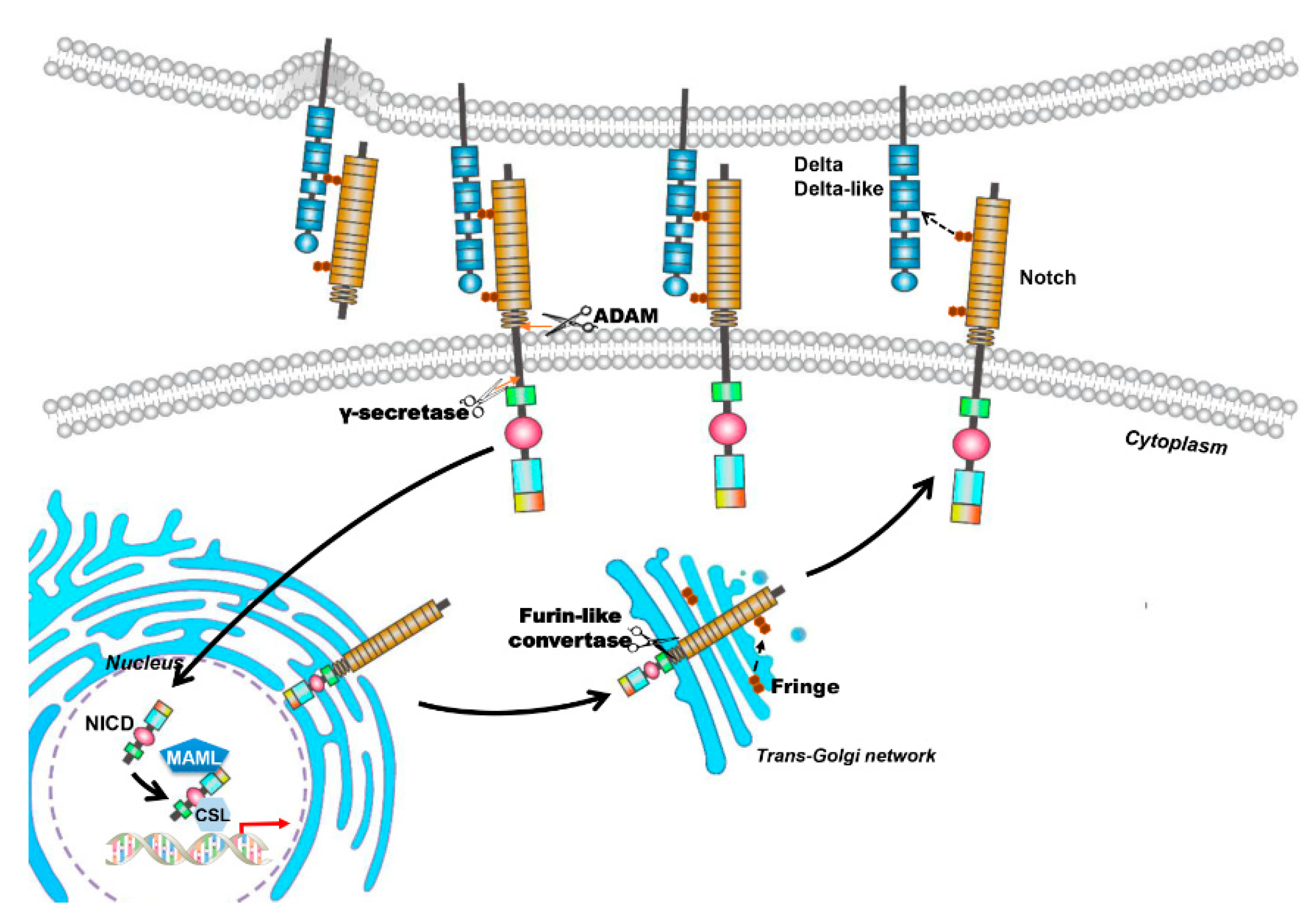 Example – Delta-Notch Patterning
We will use the model published by Collier et al. in 1996:
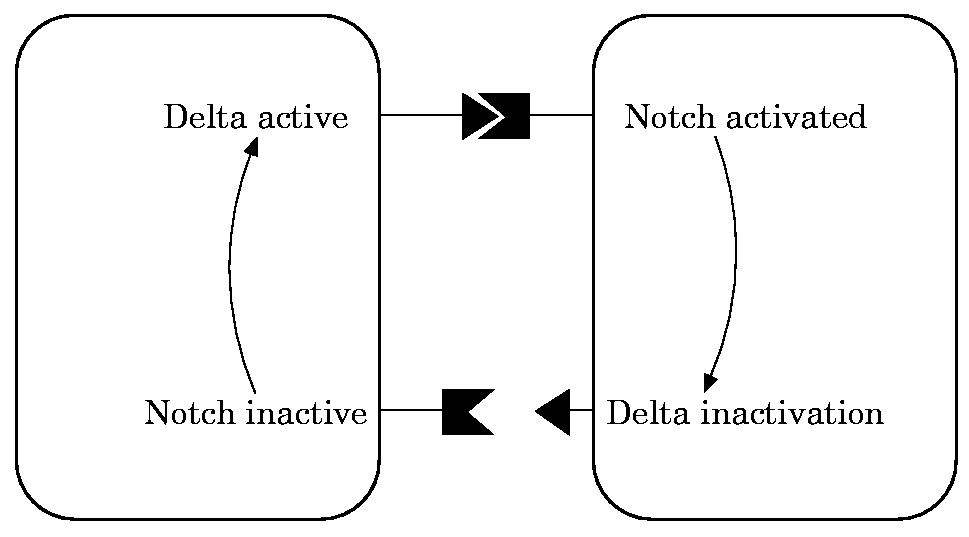 Example – Delta-Notch Patterning
We will use the model published by Collier et al. in 1996:







N : Notch 
D : Delta 
D: average Delta from neighbors
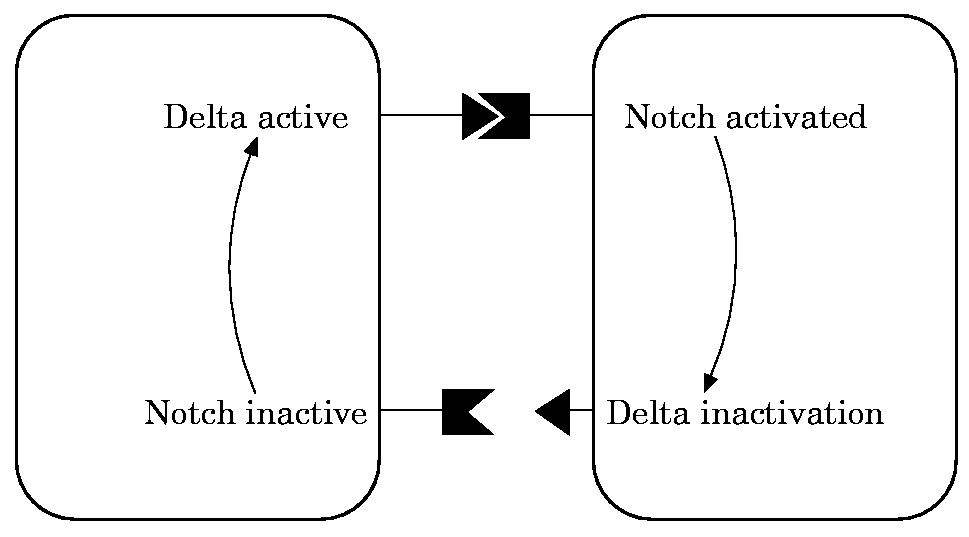 Example – Delta-Notch Patterning
In this model, when a cell receives high levels of Delta from neighbors its Notch level becomes downregulated.

This leads to the high/low Notch patterning shown by their simulations on a fixed hexagonal lattice:
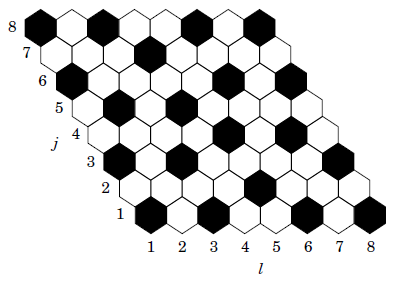 Example – Delta-Notch Patterning
Create space filled with cells (uniform initializer)
Type model in Antimony
Add to all cells
At each MCS:
Loop over each cell
Loop over cell neighbors
Calculate average D from neighbors
Set new value of <D> to cell
Visualize patterning
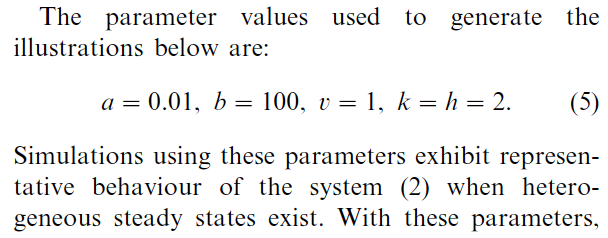 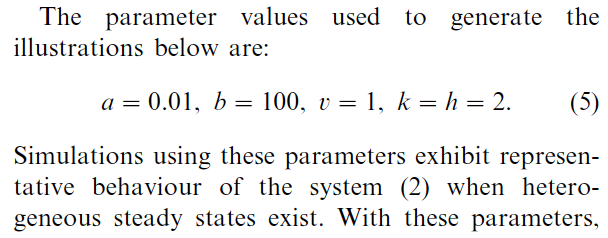 Example – Delta-Notch Patterning
When we run this model we can see that first the Notch values go down before the pattern emerges:
Exercises – Delta-Notch Patterning
Increase the level of membrane fluctuations (temperature) and check how the pattern changes

Make delta signaling in proportion to fraction of shared membrane area

Add long range of DN signaling (count neighbor of neighbors)

Explore different cell arrangements
How to add RK models to CC3D
Developer software 
(Tellurium, Copasi, etc)


SBML file 
(Systems Biology Markup Language)


Simulation software 
(CompuCell3D)
Antimony specification
(Twedit++)


Simulation software 
(CompuCell3D)
SBML – Systems Biology Markup Language
Not a software!

Machine-readable format for representing subcellular models

Standard for storage and exchange of models

Implementation agnostic
SBML
Initial conditions:




Parameters:
SBML
<?xml version="1.0" encoding="UTF-8"?>
<sbml xmlns = "http://www.sbml.org/sbml/level2" level = "2" version = "1">
   <model id = "cell">
      <listOfCompartments>
         <compartment id = "compartment" size = "1"/>
      </listOfCompartments>
      <listOfSpecies>
            <species id = "S1" boundaryCondition = "false" initialConcentration = “5.0" compartment = "compartment"/>
            <species id = "S2" boundaryCondition = "false" initialConcentration = “0.0" compartment = "compartment"/>
      </listOfSpecies>
      <listOfParameters>
         <parameter id = "k1" value = "0.1"/>
      </listOfParameters>
      <listOfReactions>
         <reaction id = "_J1" reversible = "false">
            <listOfReactants>
               <speciesReference species = "S1" stoichiometry = "1"/>
            </listOfReactants>
            <listOfProducts>
               <speciesReference species = "S2" stoichiometry = “2"/>
            </listOfProducts>
            <kineticLaw>
               <math xmlns = "http://www.w3.org/1998/Math/MathML">
                  <apply>
                     <times/>
                     <ci>
                           k1
                     </ci>
                     <ci>
                           S1
                     </ci>
                  </apply>
               </math>
            </kineticLaw>
         </reaction>
      </listOfReactions>
   </model>
</sbml>
def start(self):
    # Define a SBML model
    Path = ‘Simulation/MODEL.XML’ # Path where the model is stored
    Name = ‘MODEL_NAME’           # Name of the model
    Step = <timeStep>             # Time step of integration

    # Add SBML model to one cell
    self.add_sbml_to_cell(model_file=Path, model_name=Name, cell=cell, step_size=Step)
    # Add SBML model to cell ids
    self.add_SBML_to_cell_ids(model_file=Path, model_name=Name, ids=[…], step_size=Step)
    # Add SBML model to cell types
    self.add_SBML_to_cell_types(model_file=Path, model_name=Name, cell_types=[…], step_size=Step)
    # Add free floating SBML
    self.add_free_floating_sbml(model_file=Path, model_name=Name, step_size=Step)

  def step(self,mcs):
    # Iterate the model (run it for the time step specified on the load command)
    self.timestep_sbml()
    
    # Get the parameter value or molecular concentration from a cell
    for cell in self.cell_list:
       variable = cell.sbml.MODEL_NAME['<molecule/parameter_name>']
       
       # Set a new parameter value or molecular concentration value for a cell
       cell.sbml.MODEL_NAME['<molecule/parameter_name>’] = NEW_VALUE
	    
    # Copy SBML model from one cell to another
    self.copy_sbml_simulators(from_cell=cell1, to_cell=cell2) 
    self.copy_sbml_simulators(from_cell=cell1, to_cell=cell2), sbml_names=[…])
    
    # Delete a SBML model from a cell
    self.delete_sbml_from_cell(model_name=‘MODEL_NAME’,_cell=cell)
Exercises – Delta-Notch Patterning 2
Starting with 2 cells, growth tissue while patterning it with DN

Starting with 2 cells, repeat simulation, but now only Notch-rich cells growths and divides
Repeat simulation again, but this time, turn off the DN pattern for all cells away from the center of the lattice by 3 cell diameters
Mini Project – Colonic crypt
What you have done last time is very close to a a toy model of the colonic crypt dynamics in intestinal layer.
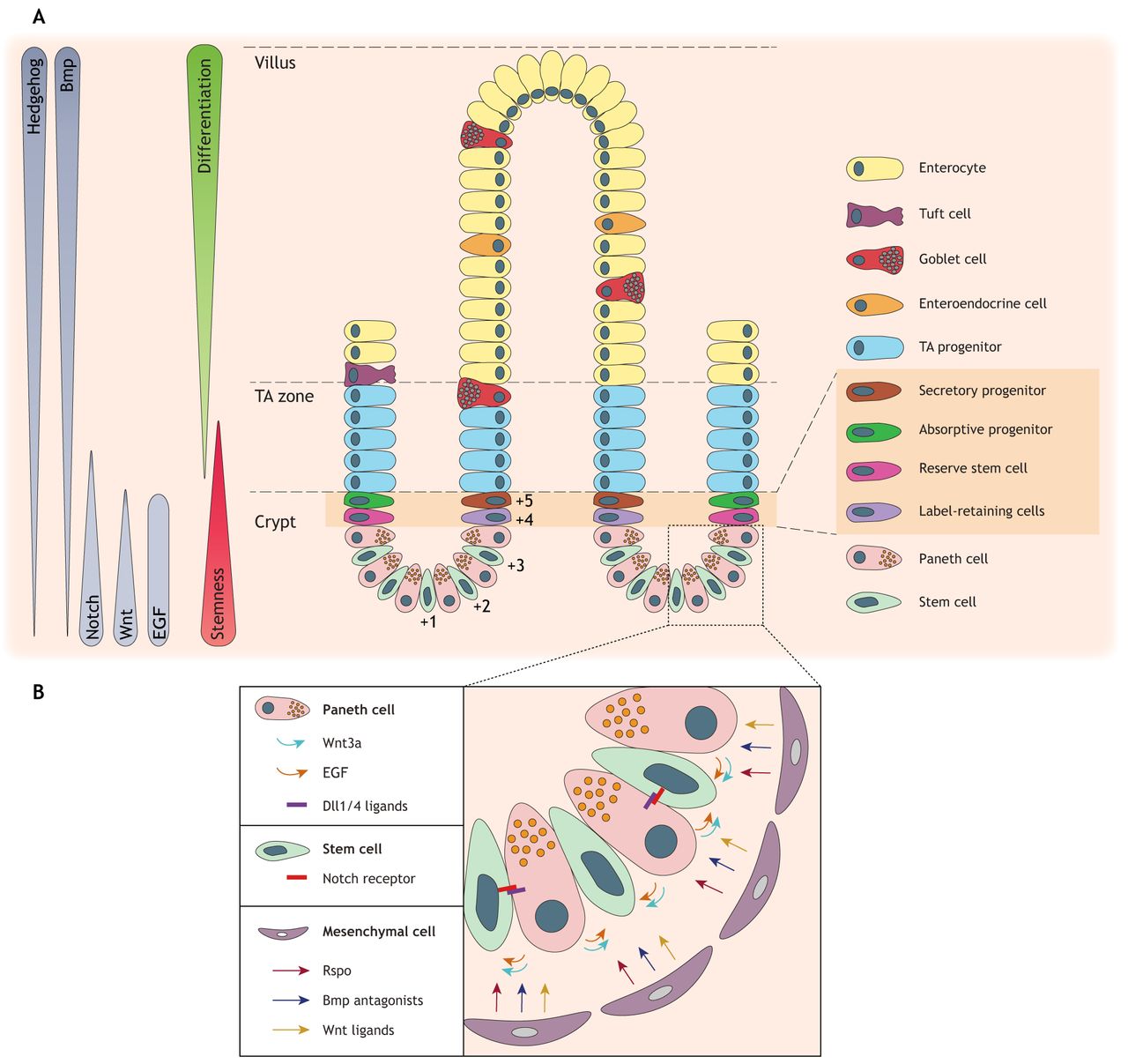 Baulies, Angelis & Li
Development (2020)
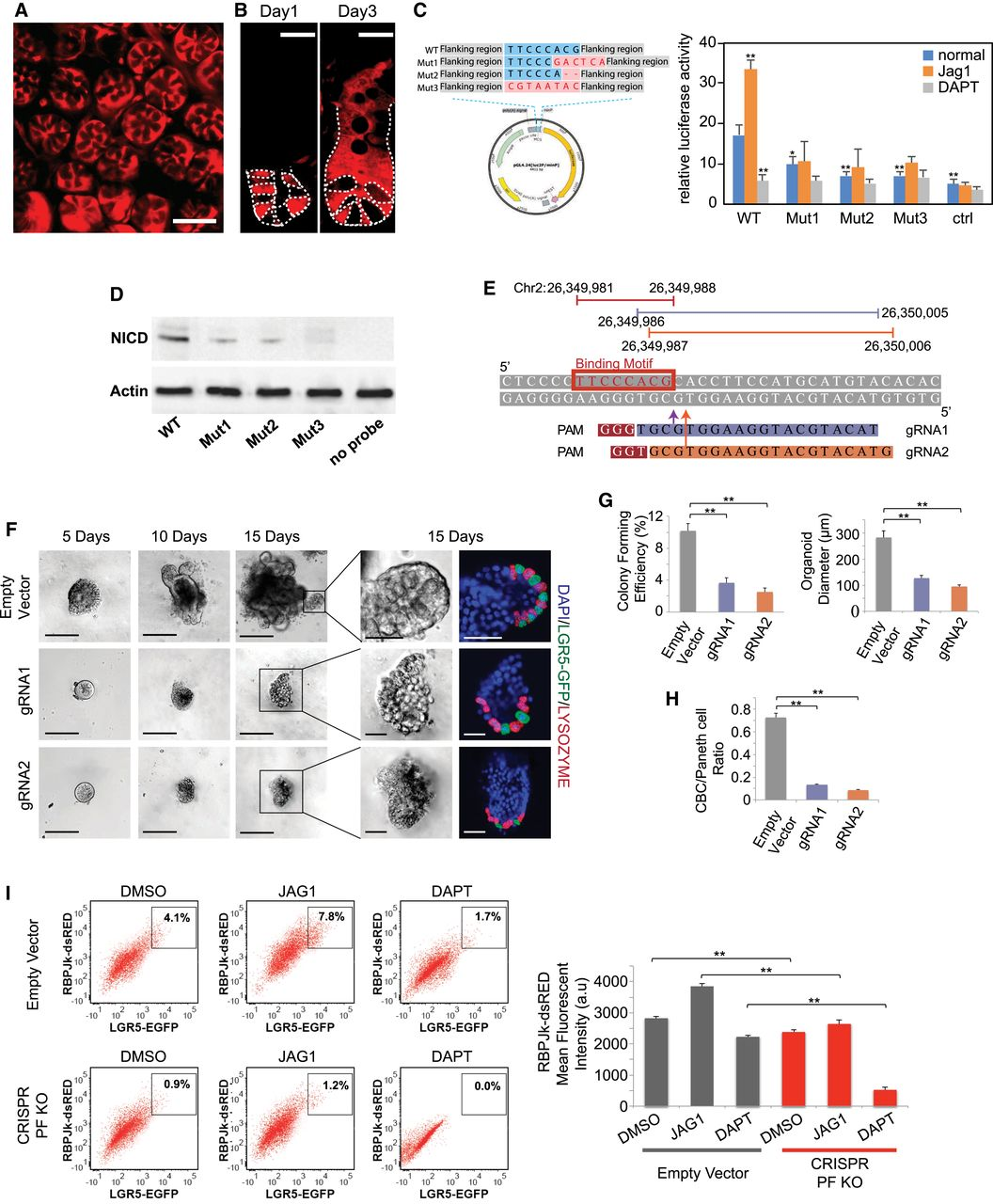 Human intestinal crypt cup
Chen et al. MSB (2017)
Mini Project – Colonic crypt
The intestinal crypt is a 3D structure
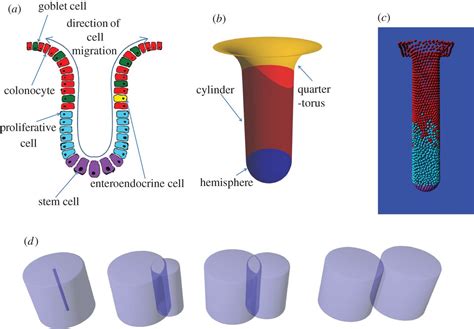 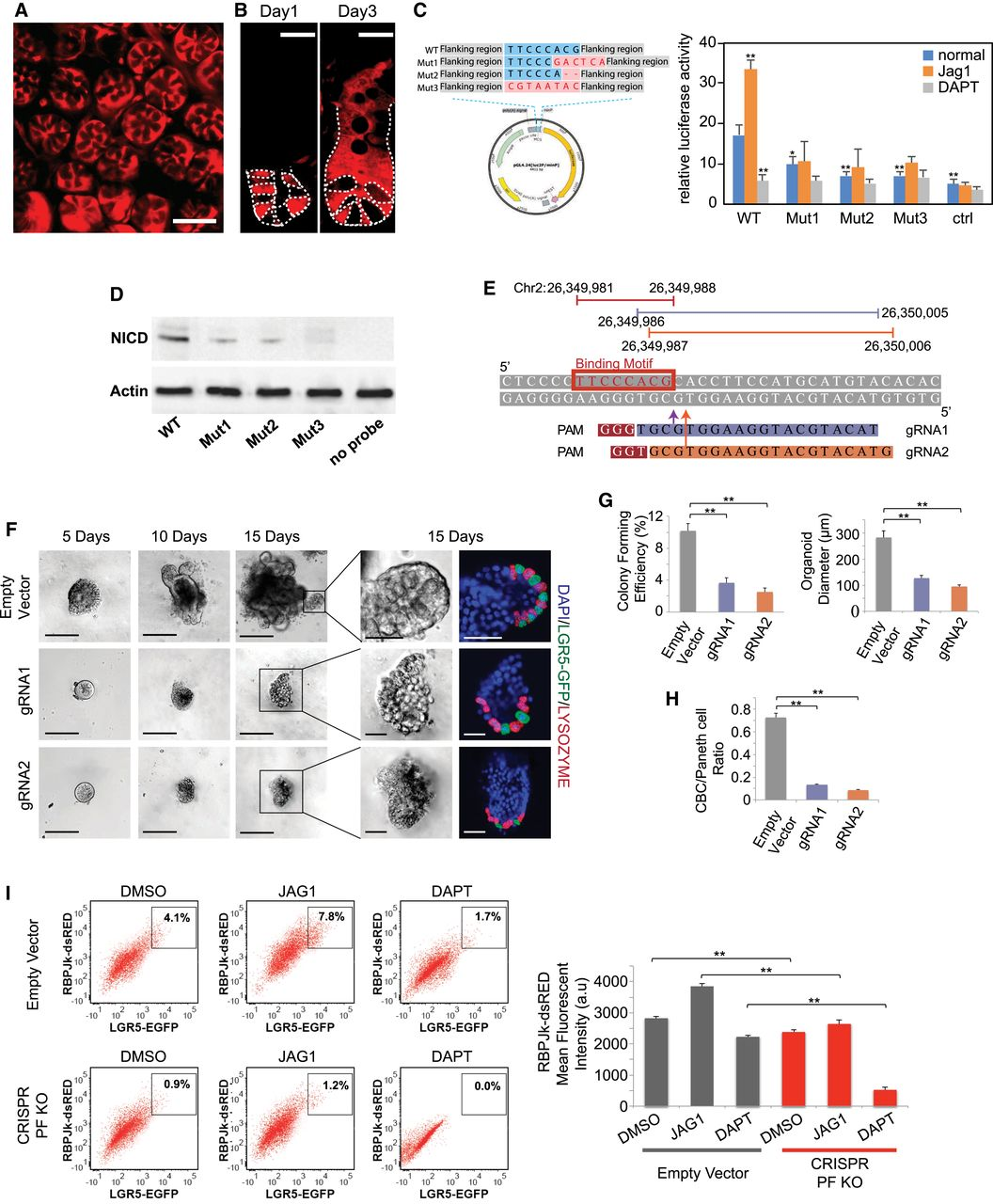 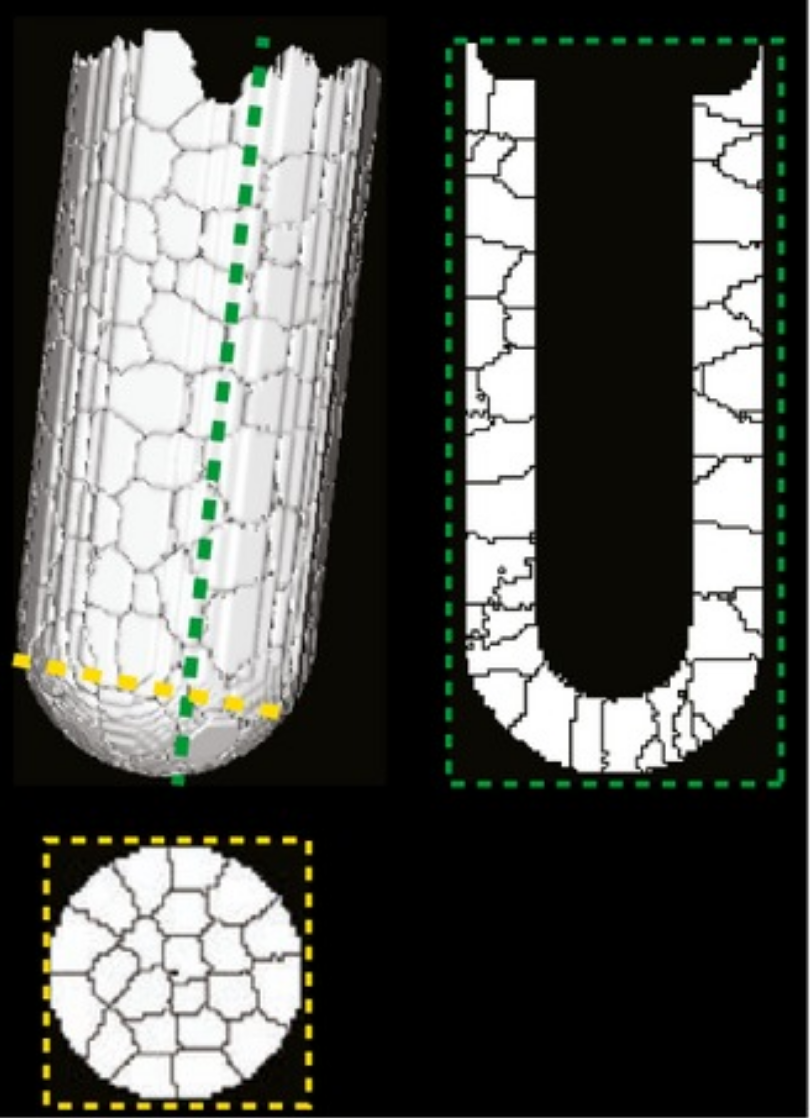 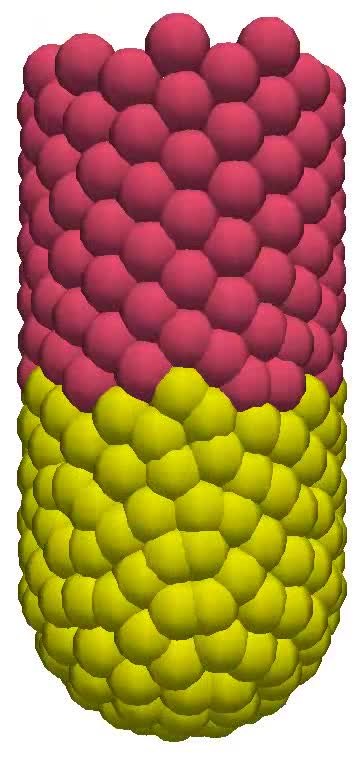 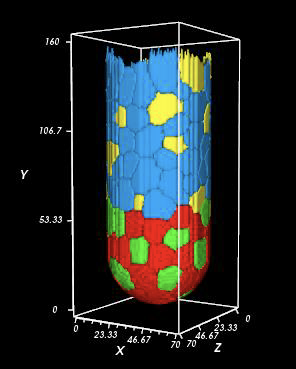 Human intestinal crypt cup
Chen et al. MSB (2017)
Mini Project – Colonic crypt
Rough model of intestinal crypt
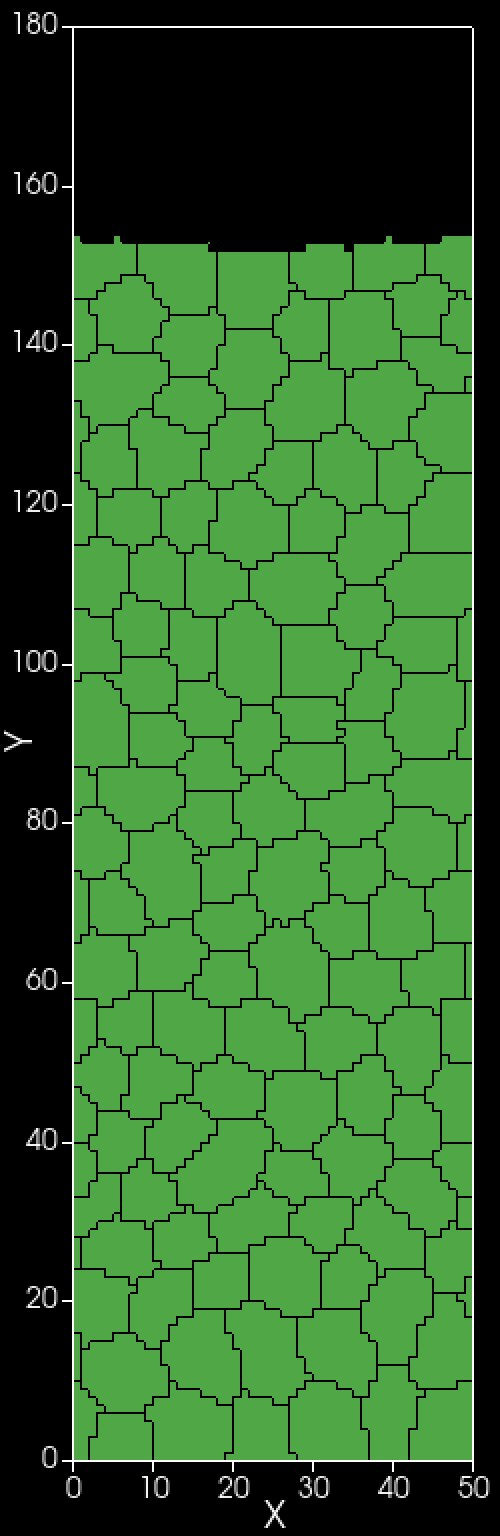 Remove cells
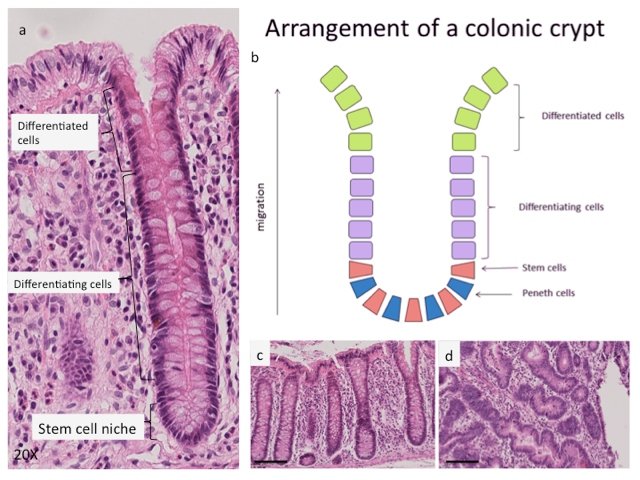 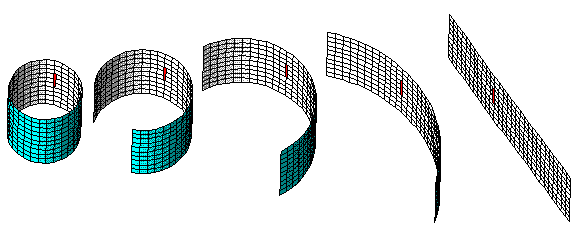 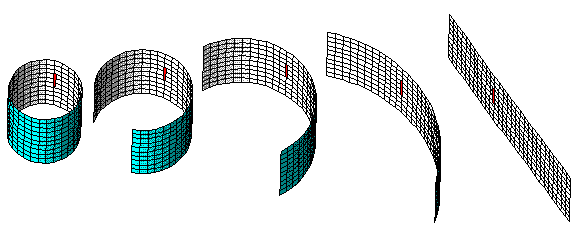 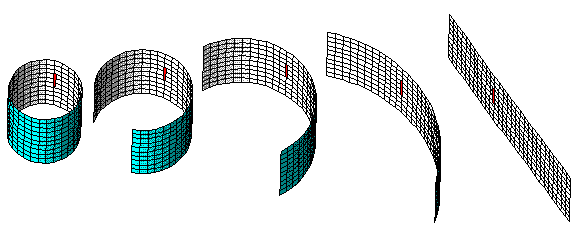 Periodic boundary
Unroll cylinder
DN signaling

Notch+ cells proliferate